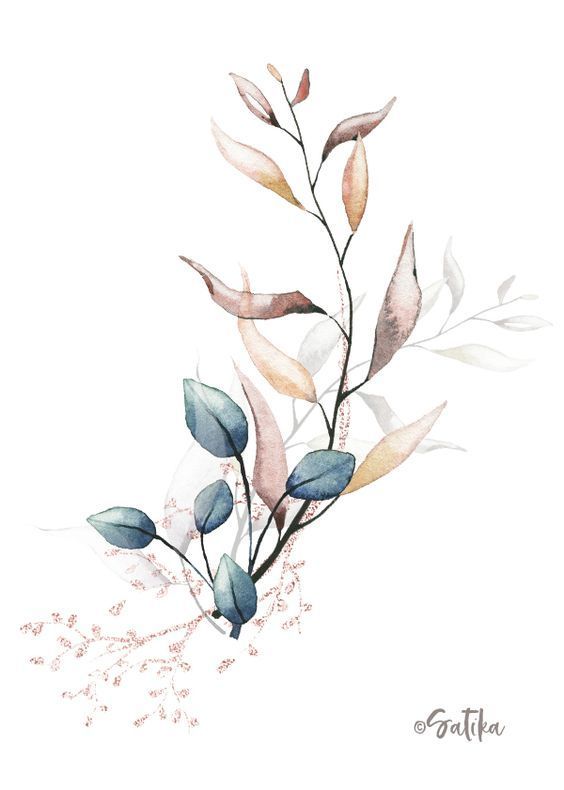 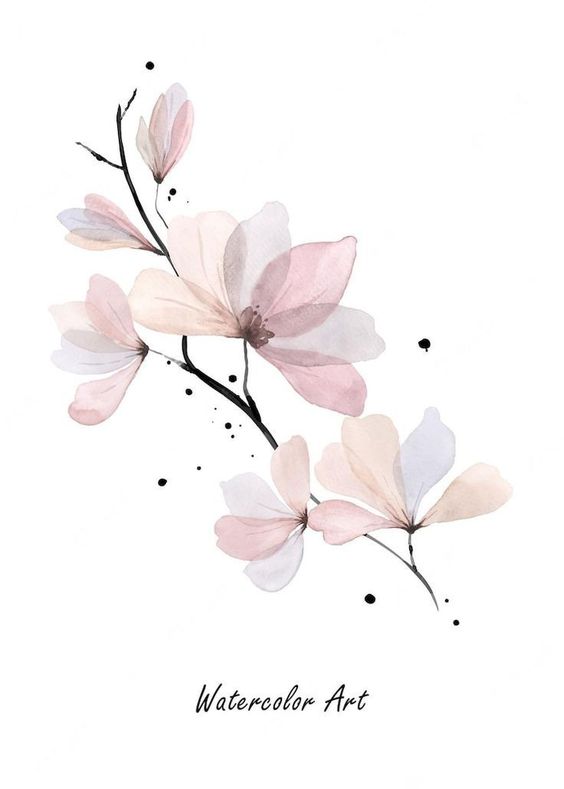 Сайт-Агрегатор для доставки цветов
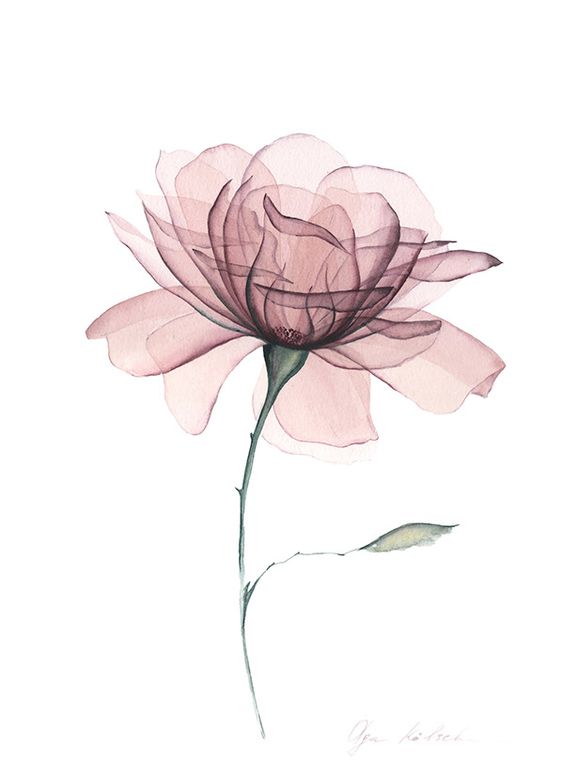 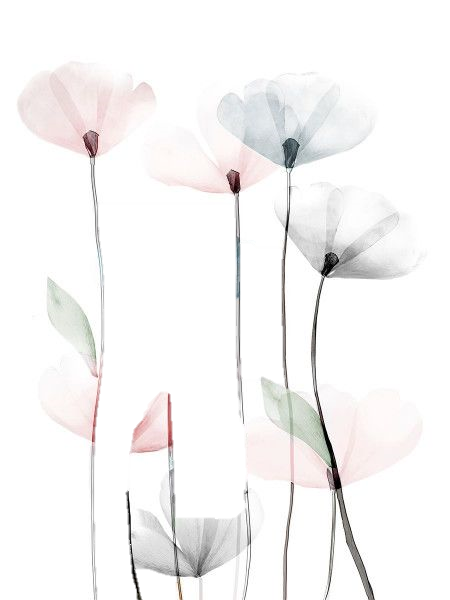 Лидер команды: Понорова Регина
Состав команды
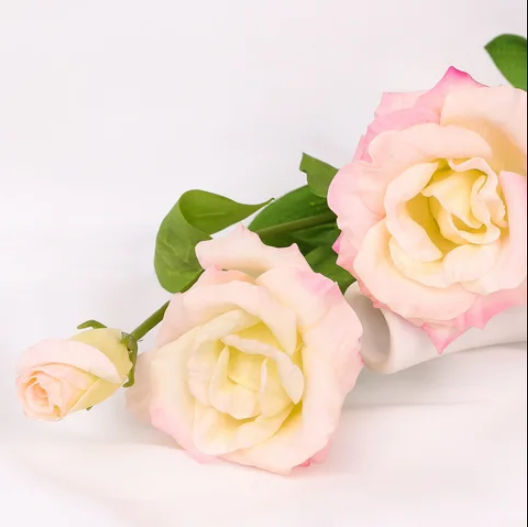 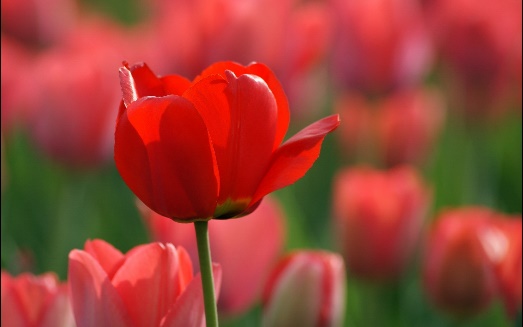 Круглова Е.Д.

Аналитик
Понорова Р.В.

Дизайнер
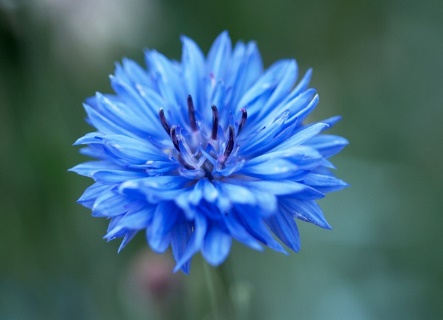 Тихомиров В.С.

Тимлид, аналитик
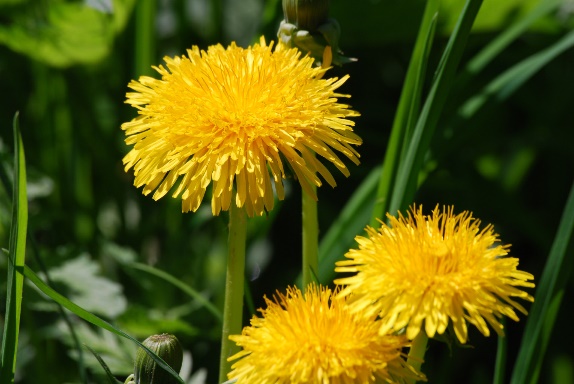 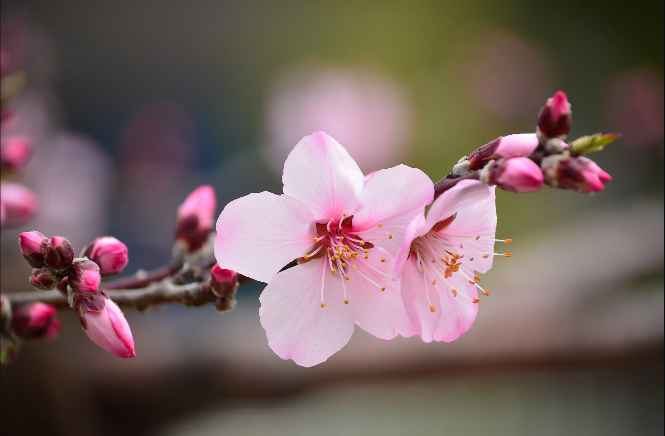 Егоренко Д.

Аналитик
Таланкин Д.Д.

Аналитик
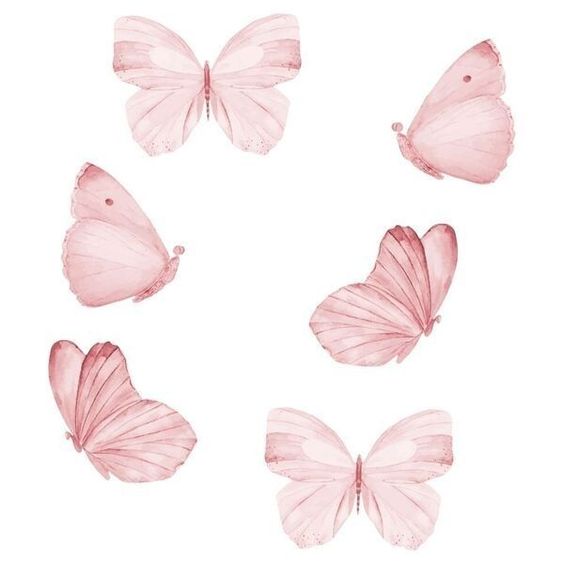 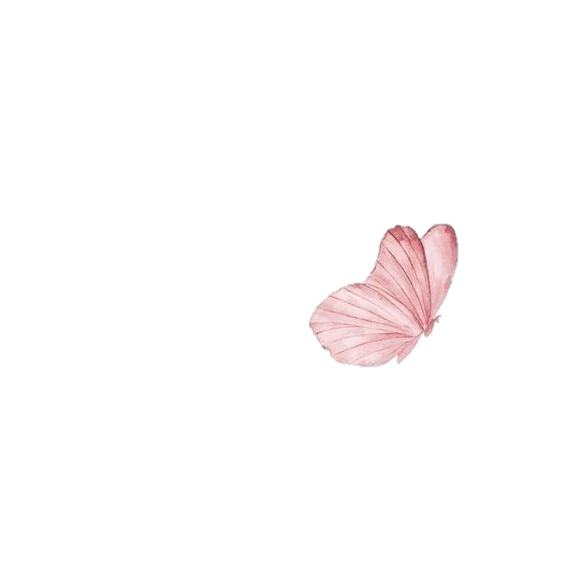 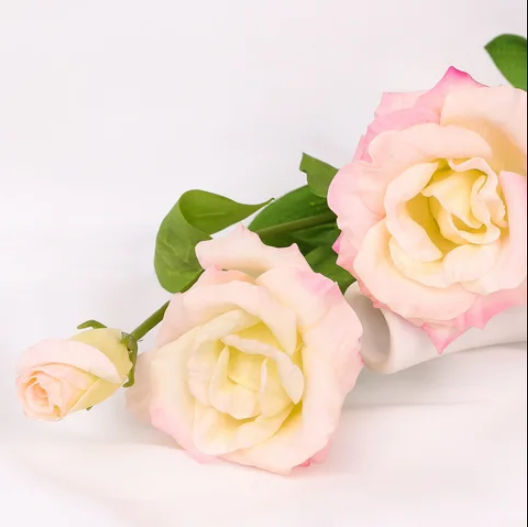 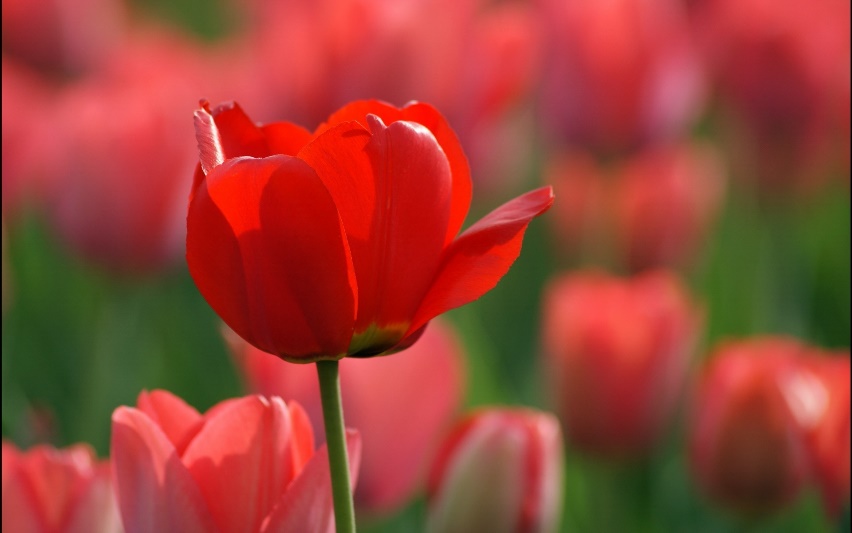 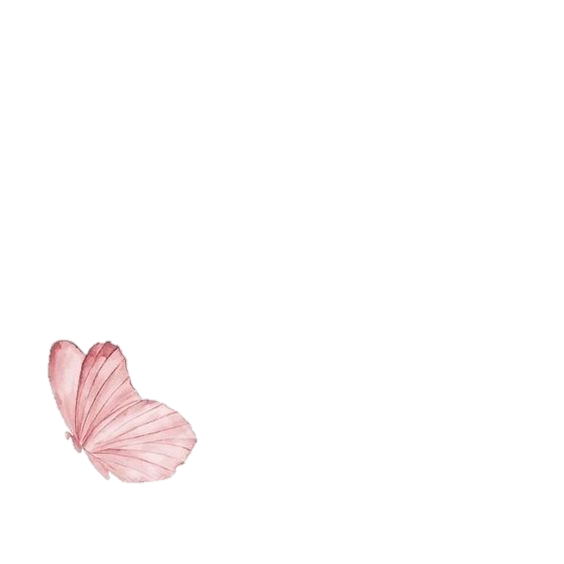 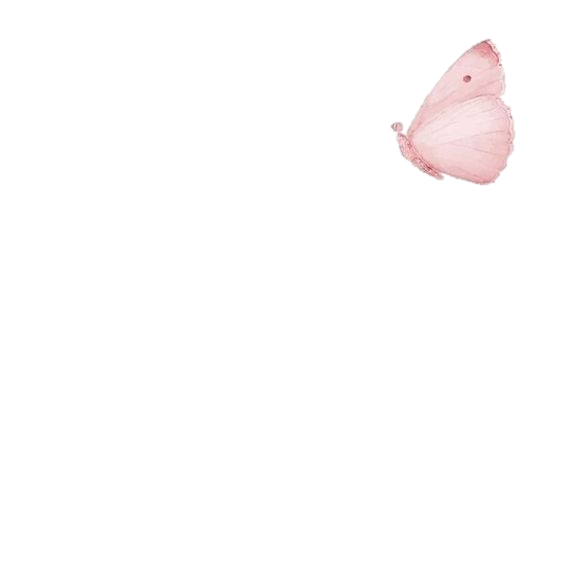 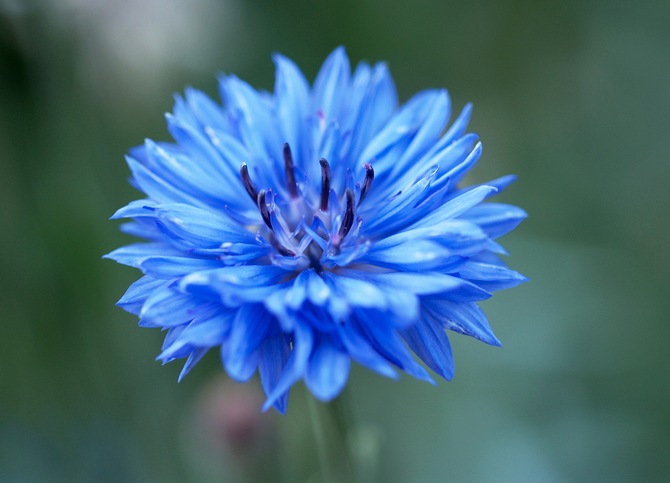 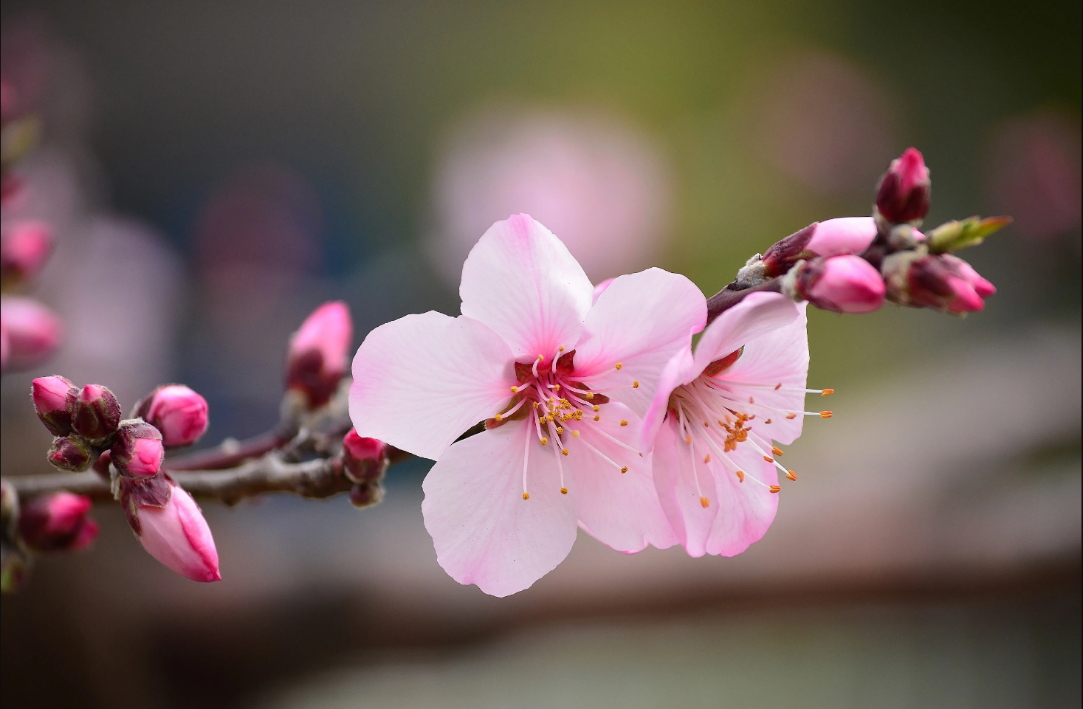 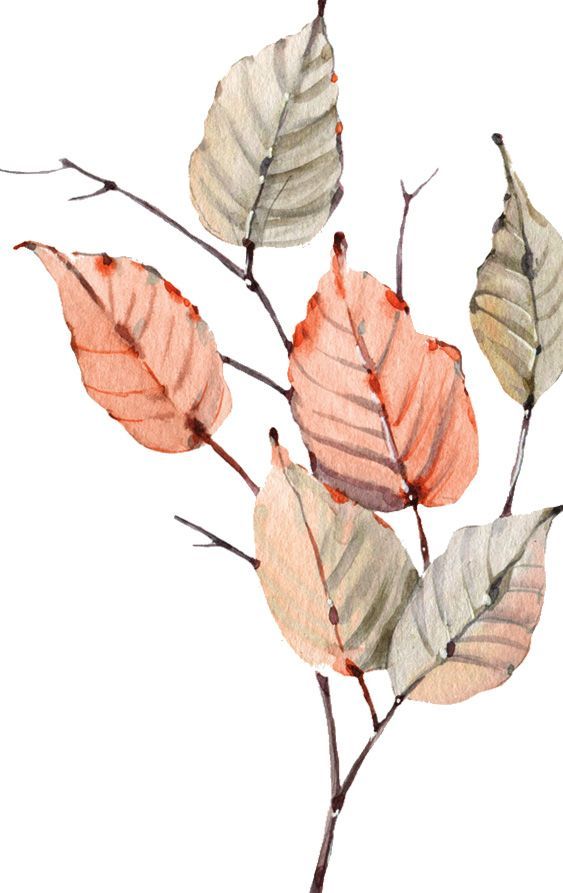 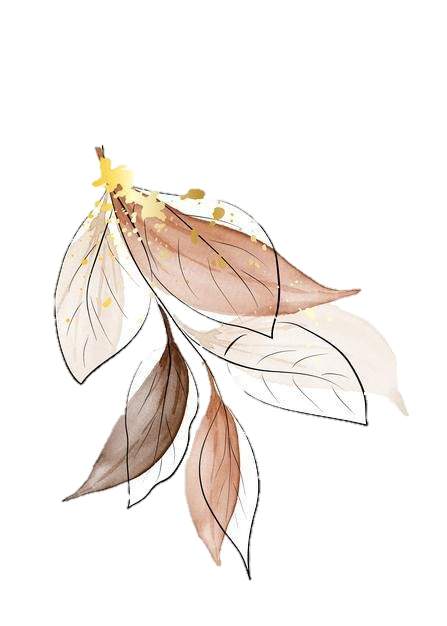 Стрей
Что делаем? 
Сайт агрегатор для доставки цветов
Для кого? 
Людей разных возрастов (граждане, юридические лица)
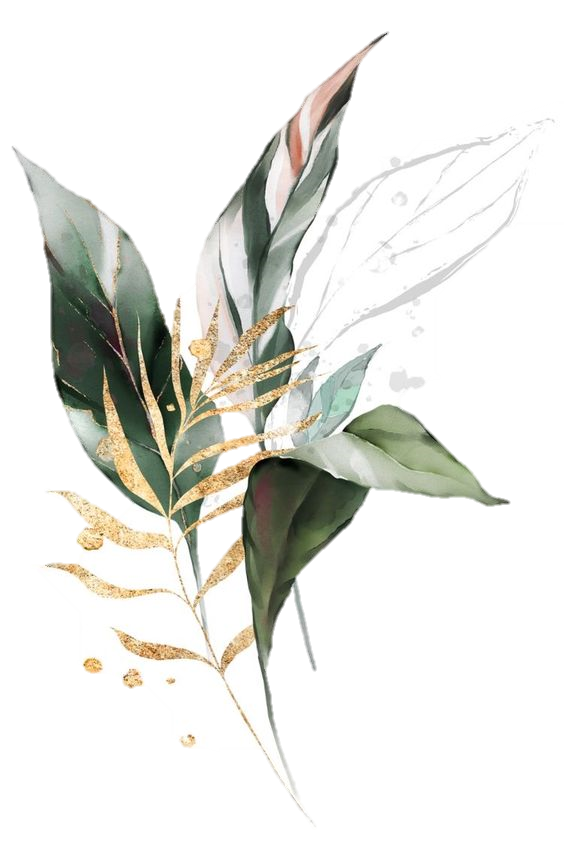 Зачем? 
1. Люди которые хотят купить цветы смогут выбрать букет, собрать свой и заказать его с круглосуточной доставкой
2. Люди\организации занимающиеся продажей цветов смогут предоставлять свою продукцию и получать деньги
3. Доставщики – появляется дополнительная работа\вакансии для них
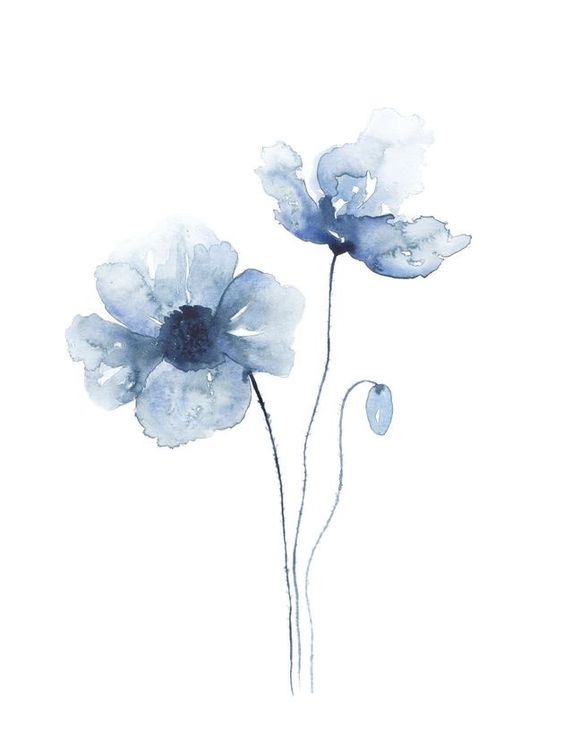 Сквозная цифровая технология
NeuroNet
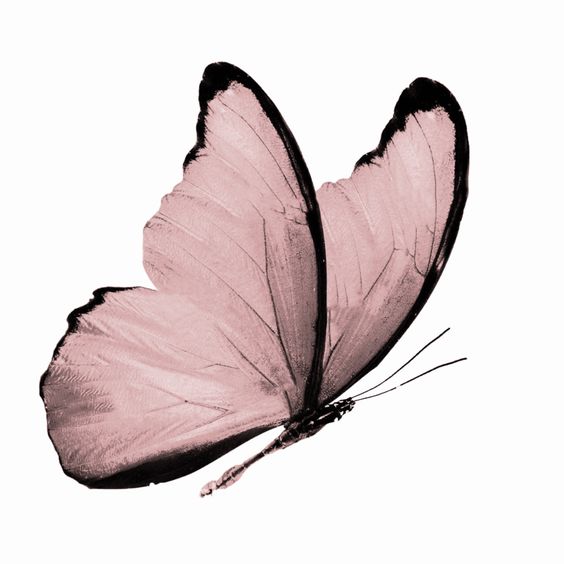 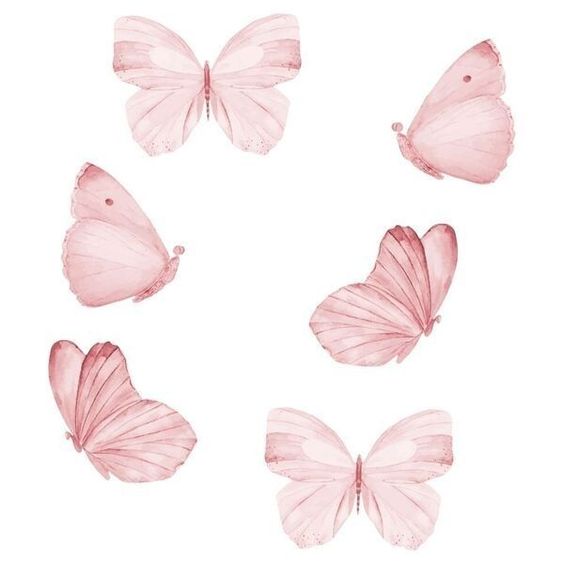 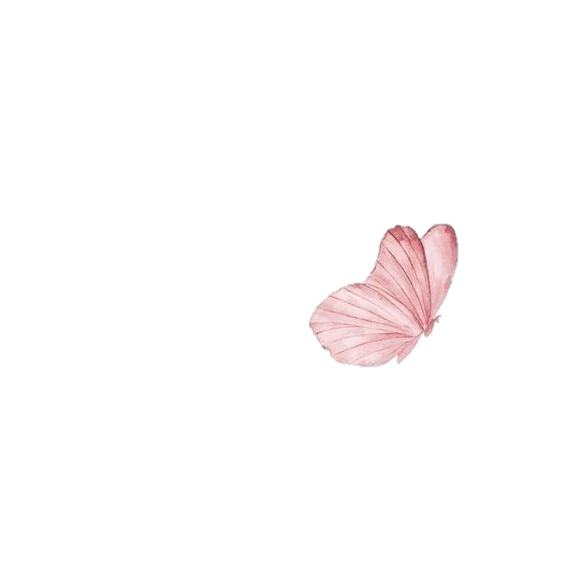 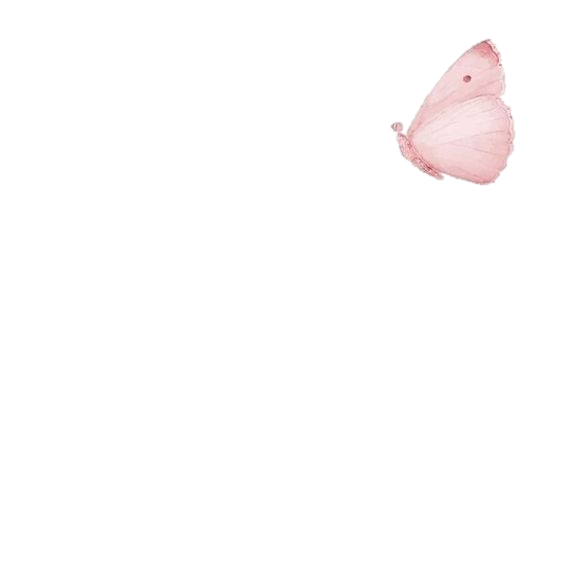 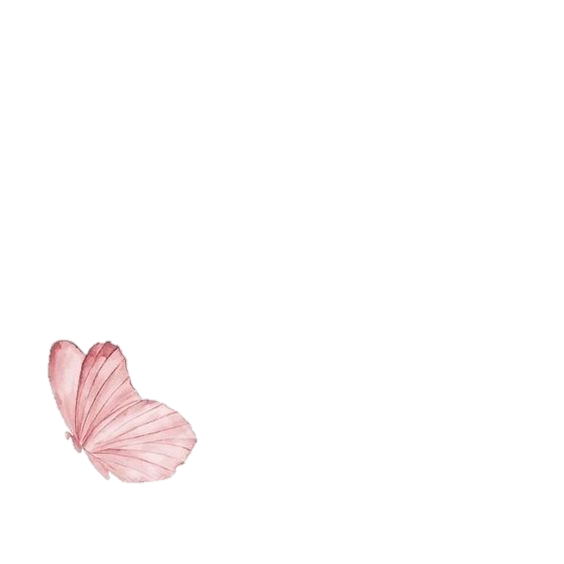 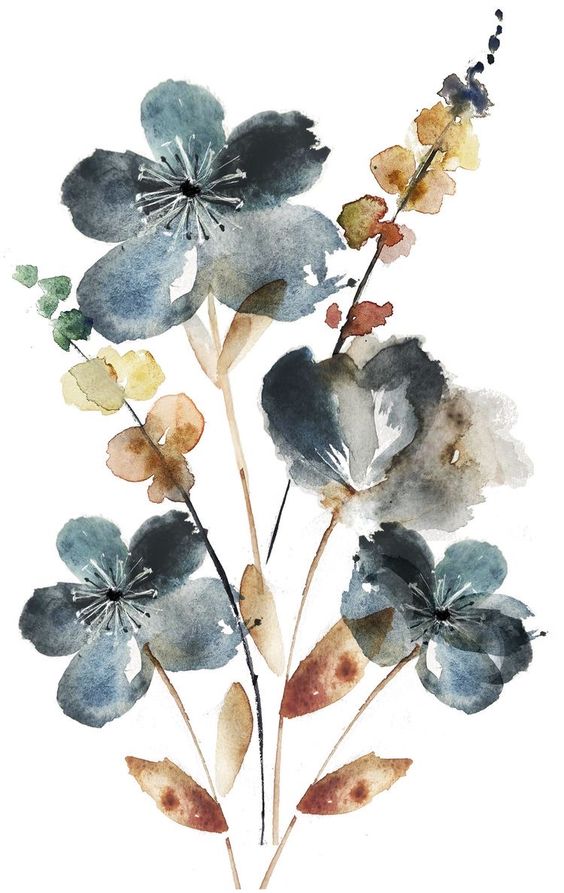 Проблемы
Целевая аудитория

1. Люди, которые хотят выбрать букет или собрать свой
2. Организации которые хотят продать цветы
3. Курьеры которые хотят работать
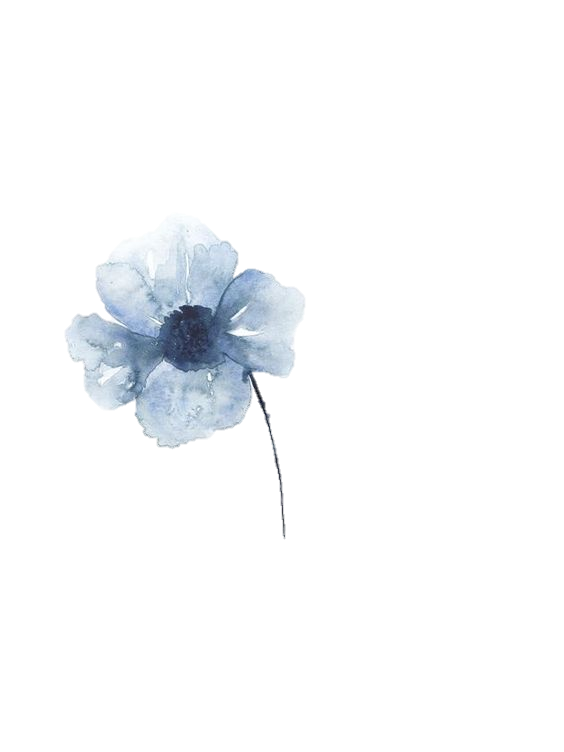 Формулировка проблемы:

1. Невозможность на сайте собрать свой собственный букет из цветов. Желание получить доставку в любое время дня и ночи
2. Для организаций - наличие продаж цветов (т.к. цветы являются продуктом который продаётся по праздникам)
3. Дополнительные вакансии курьеров
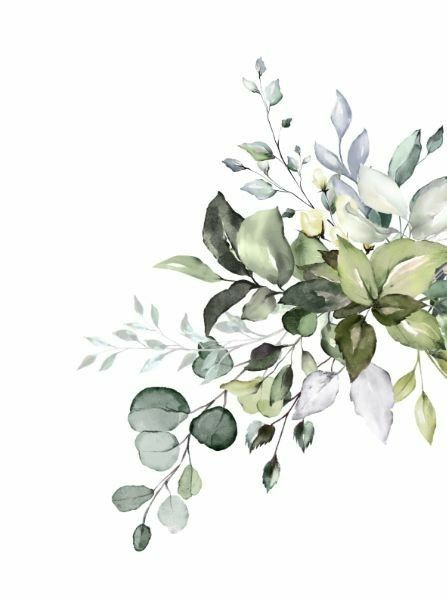 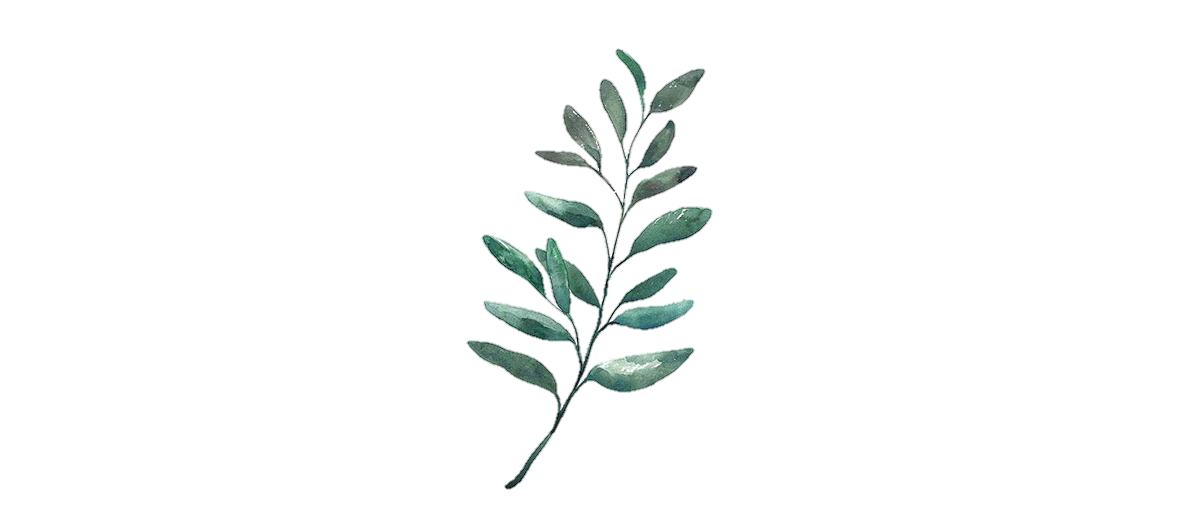 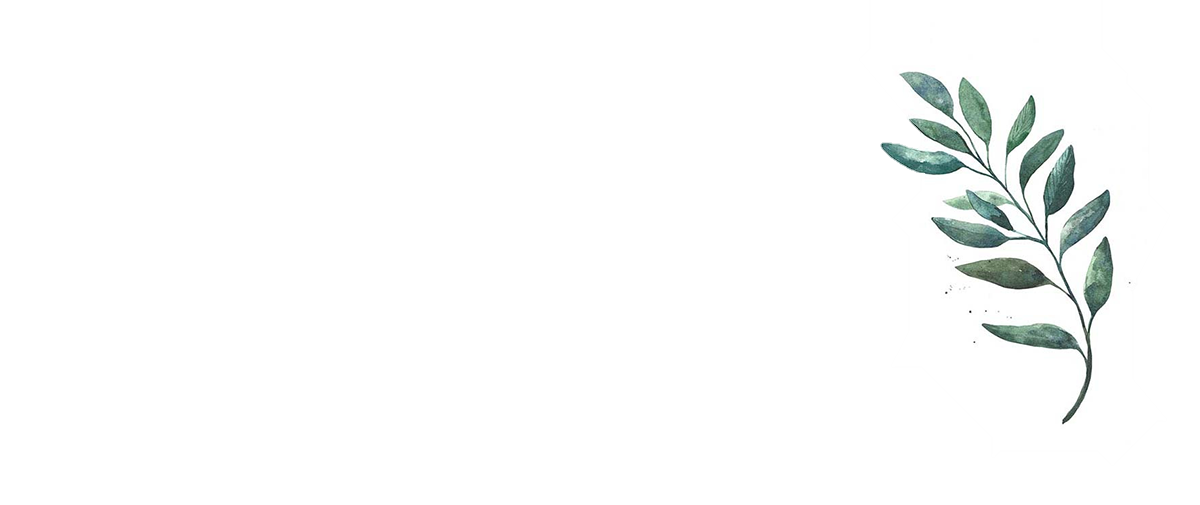 Аналоги
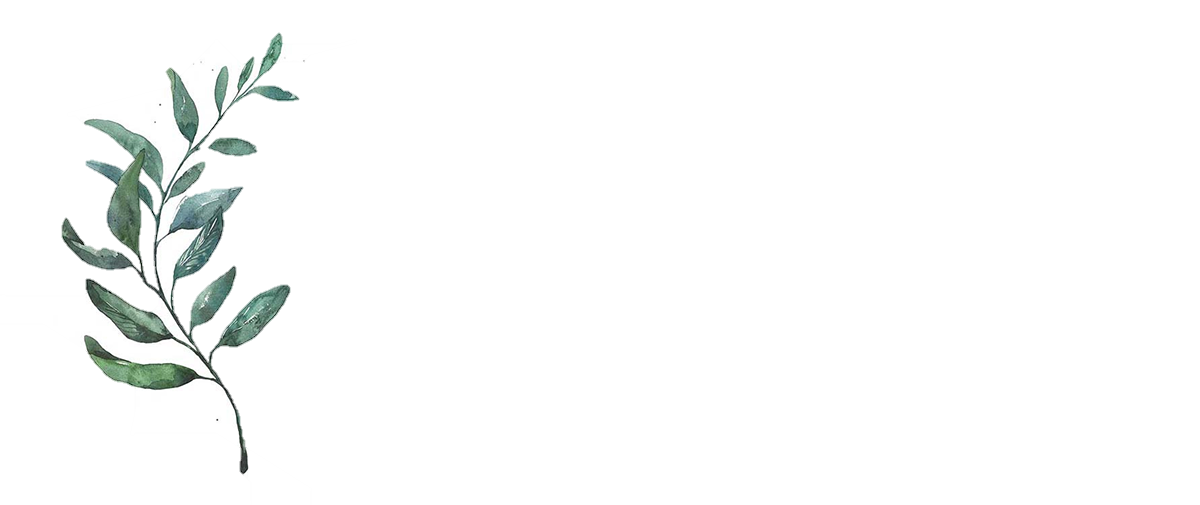 На данный момент не было найдено на сайтах-аналогах возможностей собирать собственный букет цветов онлайн (также не нашли способ собрать свой букет при помощи нейросети), а только через консультацию или звонок, что не очевидно для посетителей сайтов

Круглосуточную доставку предоставляет большинство площадок
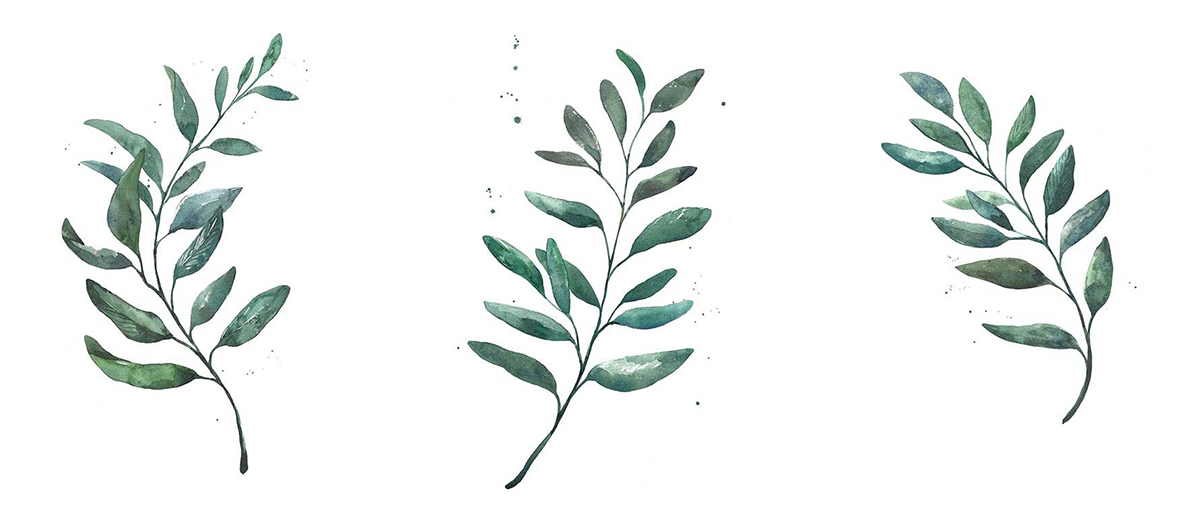 Конкуренты
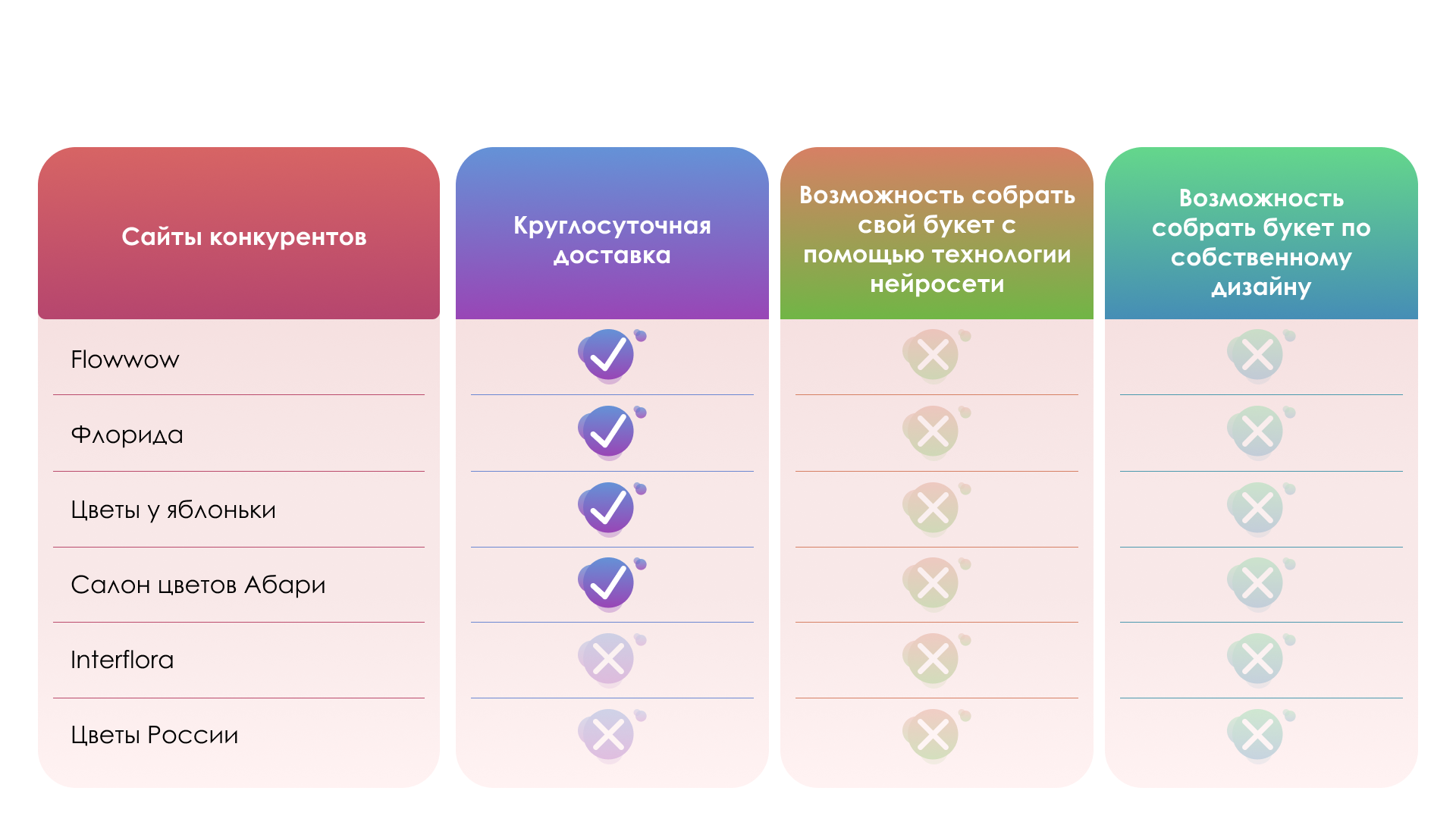 1. Flowwow 

2. Флорида

3. Цветы у яблоньки

4. Салон цветов Абари

5. Interflora

6. Цветы России
Рынки
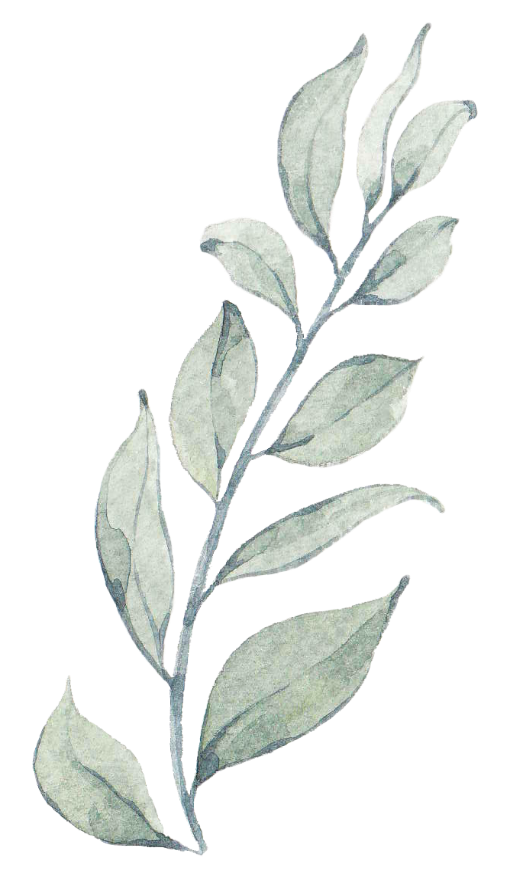 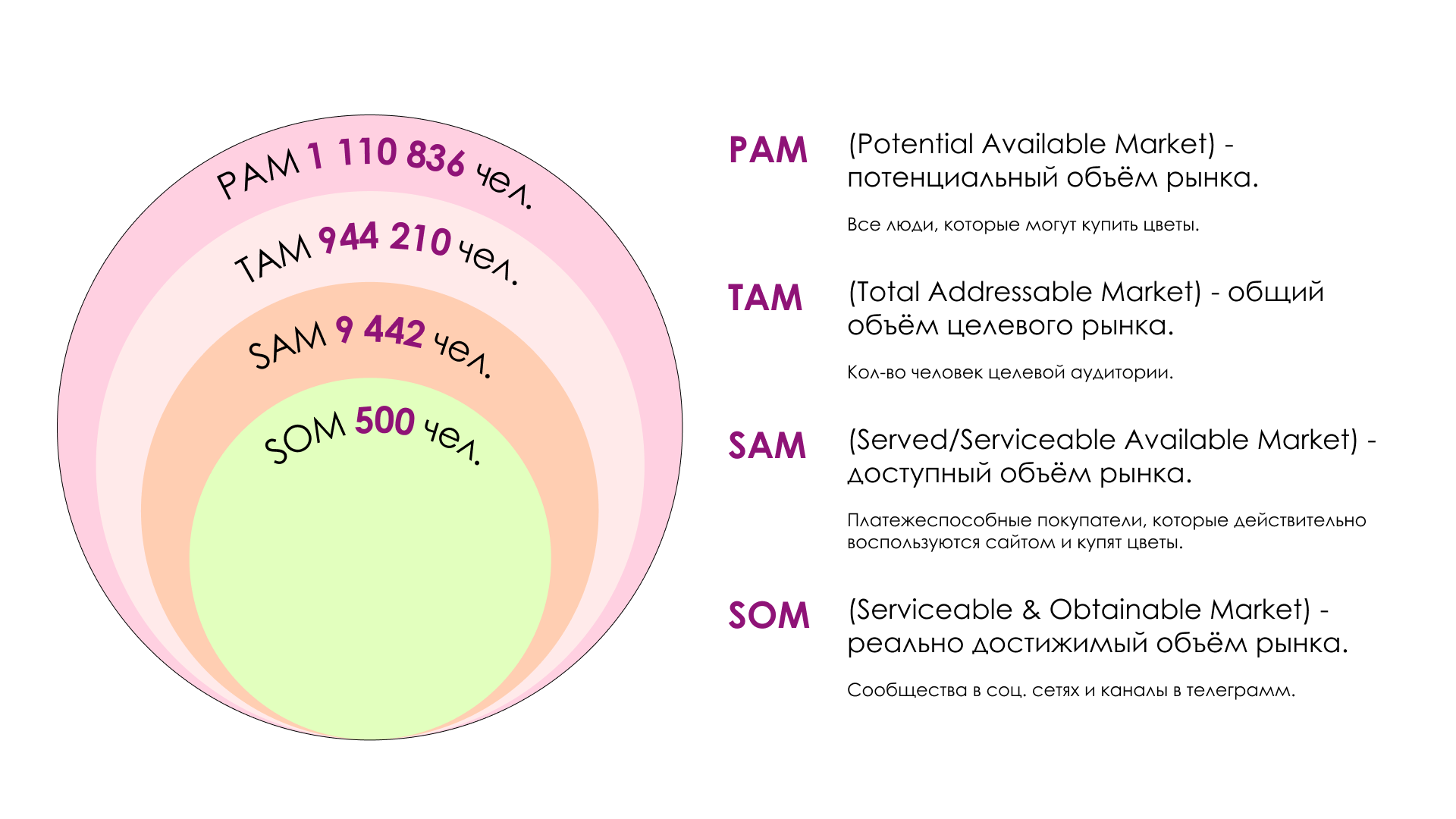 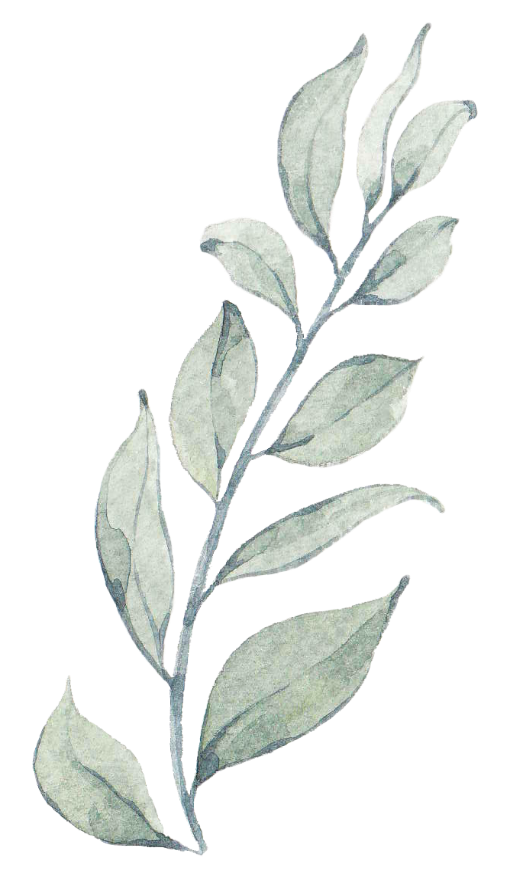 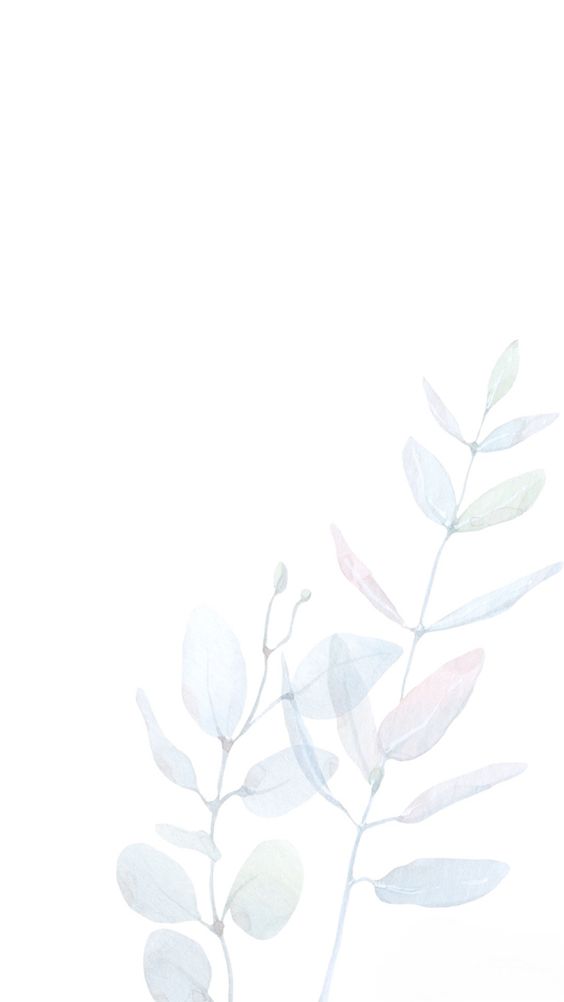 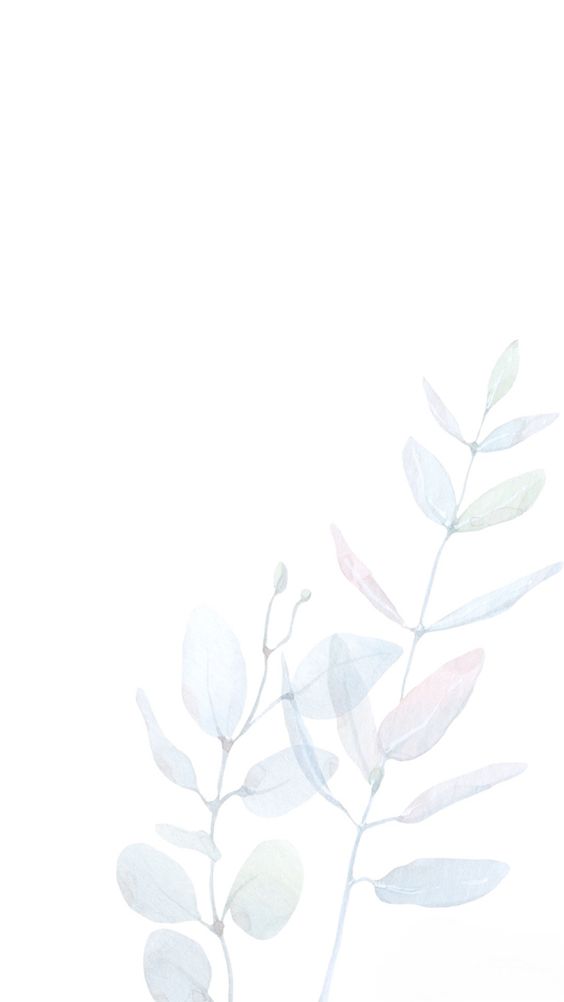 Бизнес-модель
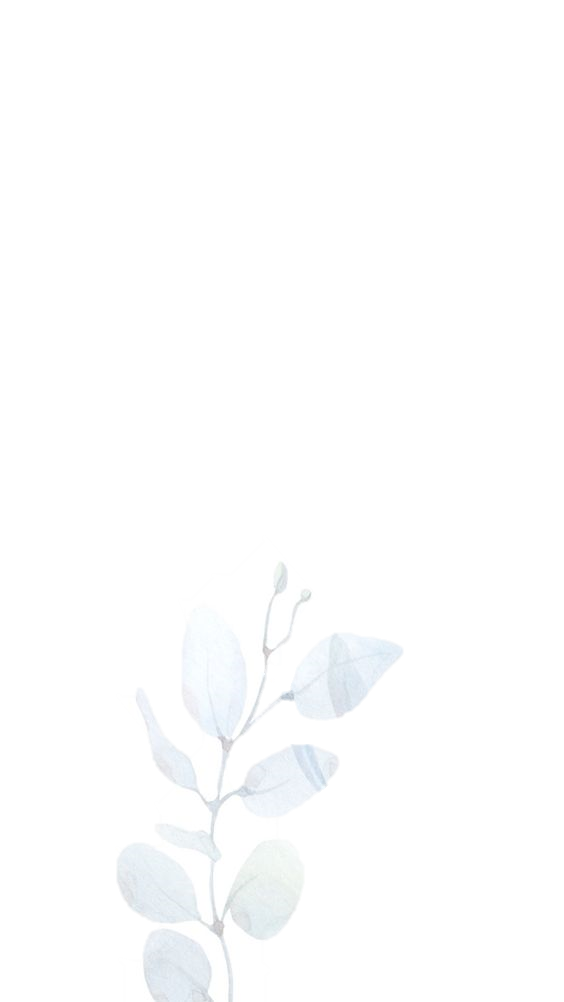 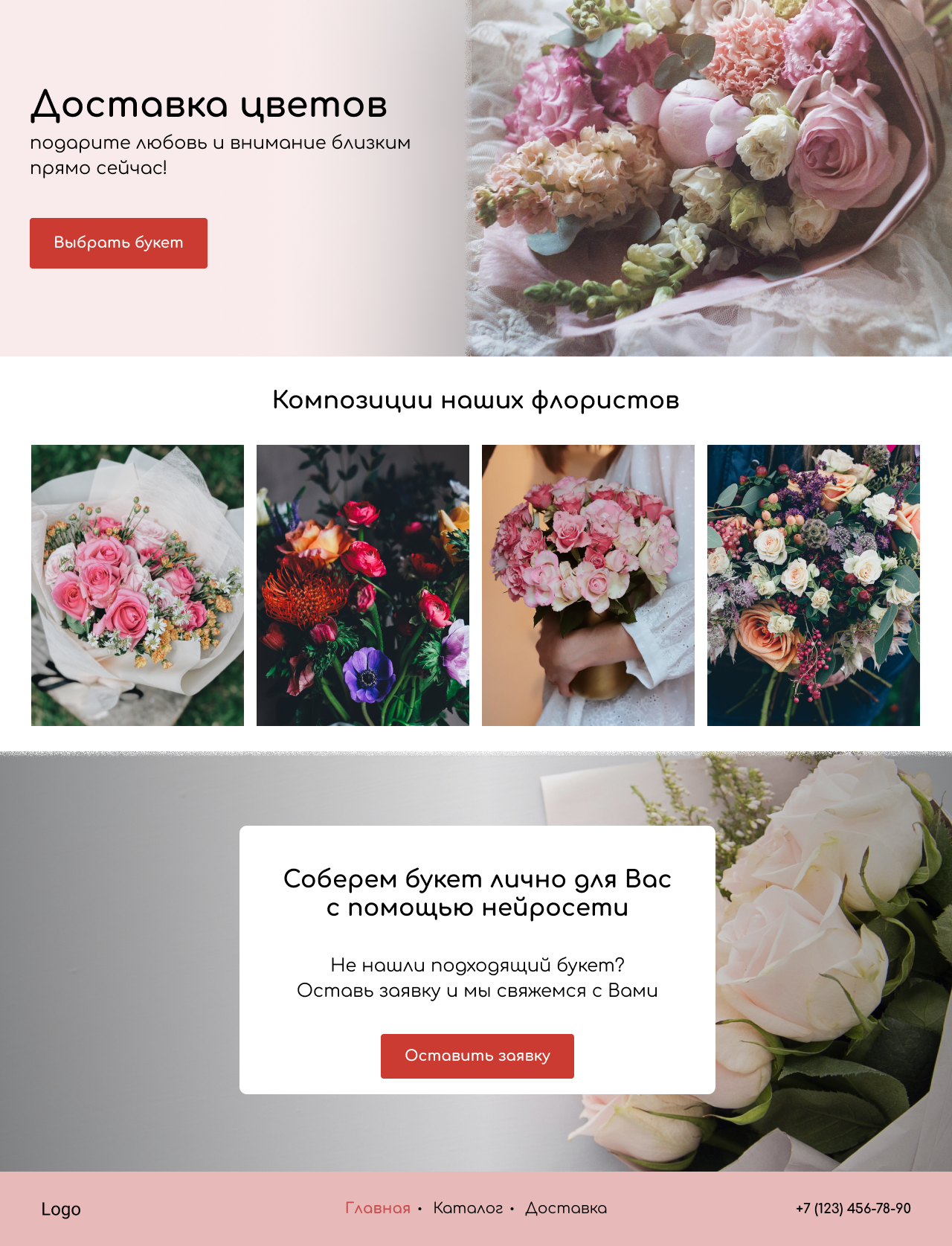 Цветочные композиции – 2000 руб. до 5000 руб.

Наш сайт поможет покупателю найти подходящие цветы на любой случай: праздники, встречи с друзьями и родственниками, памятные даты и прочие поводы для покупки цветов. 
Сможем создать уникальный букет с использованием нейросети, а также подобрать композицию с помощью ассистента или выбрать вариант из каталога. 
Сайт решит проблему долгого выбора подарка и избавит от лишних проблем с поиском качественного товара.
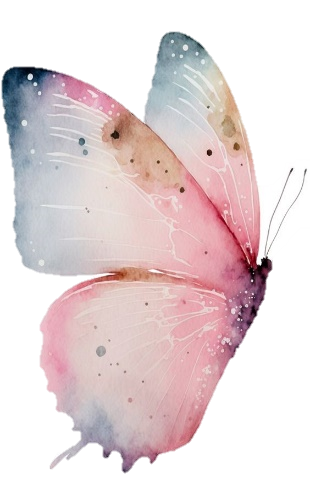 Финансовая модель
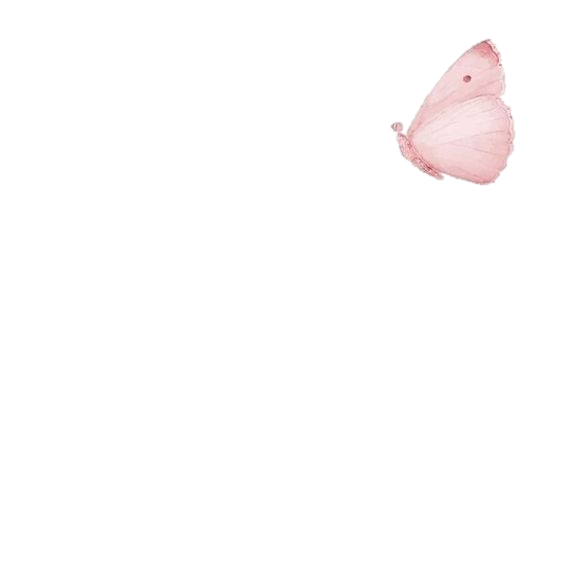 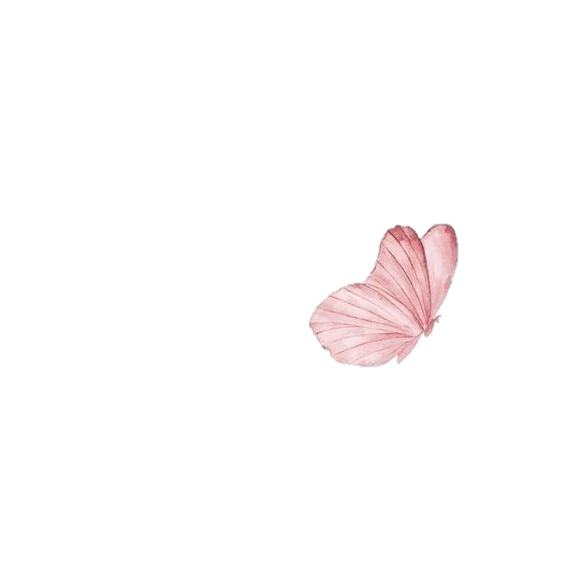 СРОК ОКУПАЕМОСТИ: 1,5 года

Маржа 1 832 000 руб.
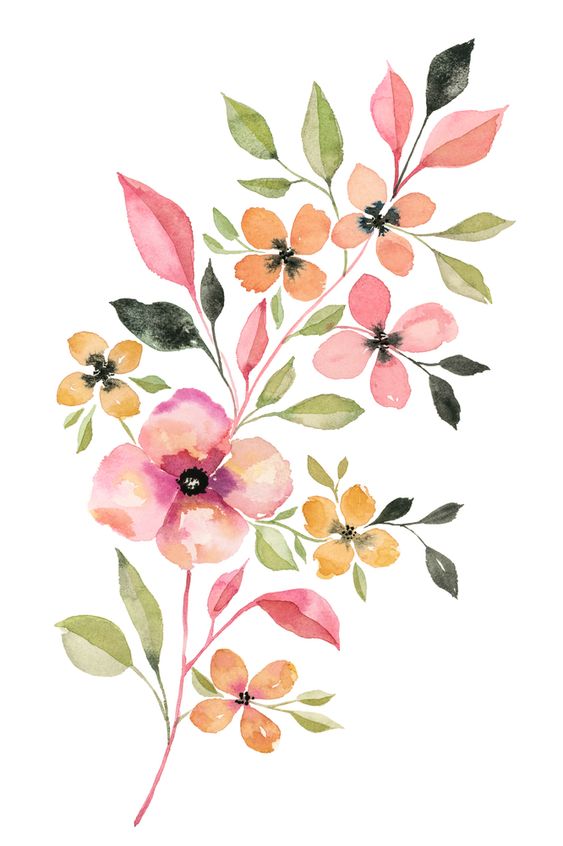 Социально-значимый эффект
Для определенных категорий граждан будут действовать скидки и различные акции, которые позволят им порадовать кого-то или себя цветами
Например:
Для школьников и студентов будут скидки/бесплатная доставка на 1 сентября
Для пенсионеров внедрить постоянную скидку в 10%
На праздники внедрить тематические скидки/бесплатные доставки 
(на 9 мая скидки на самые часто покупаемые виды цветов на этот праздник, на 8 марта на тюльпаны)
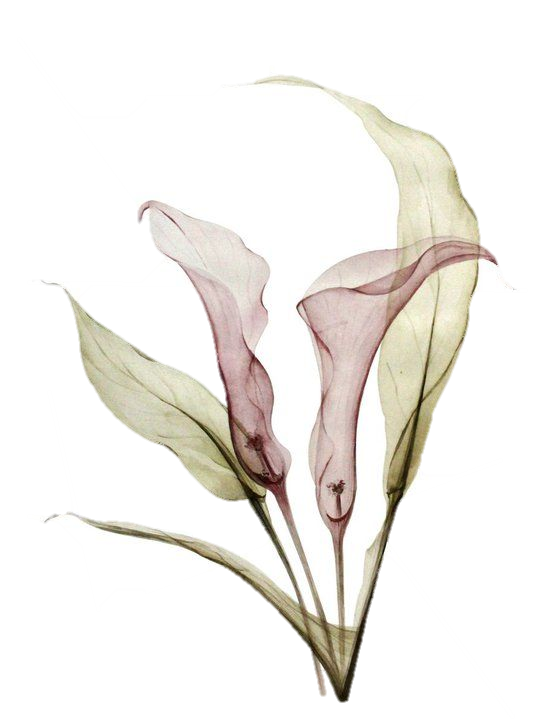 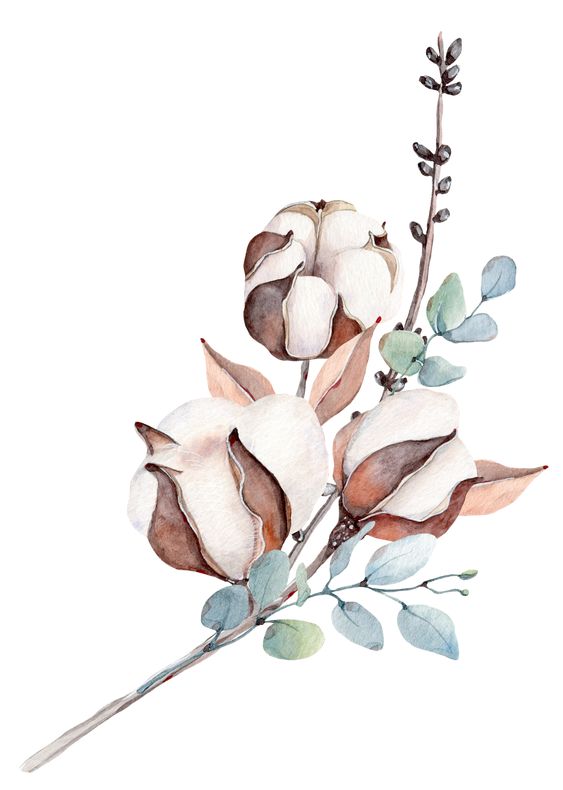 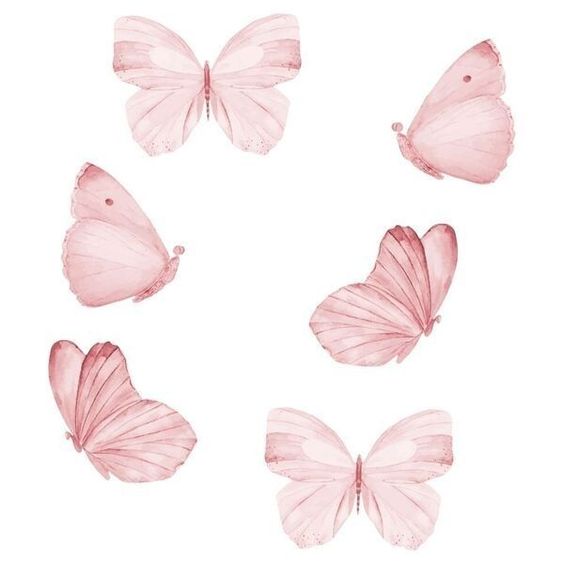 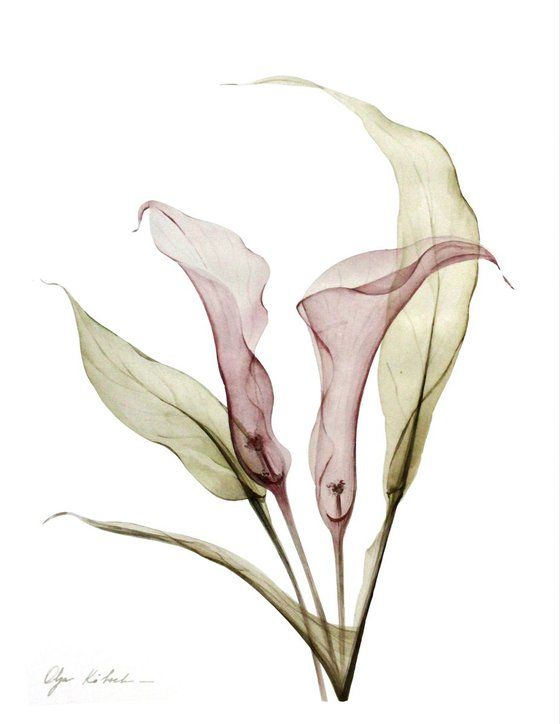 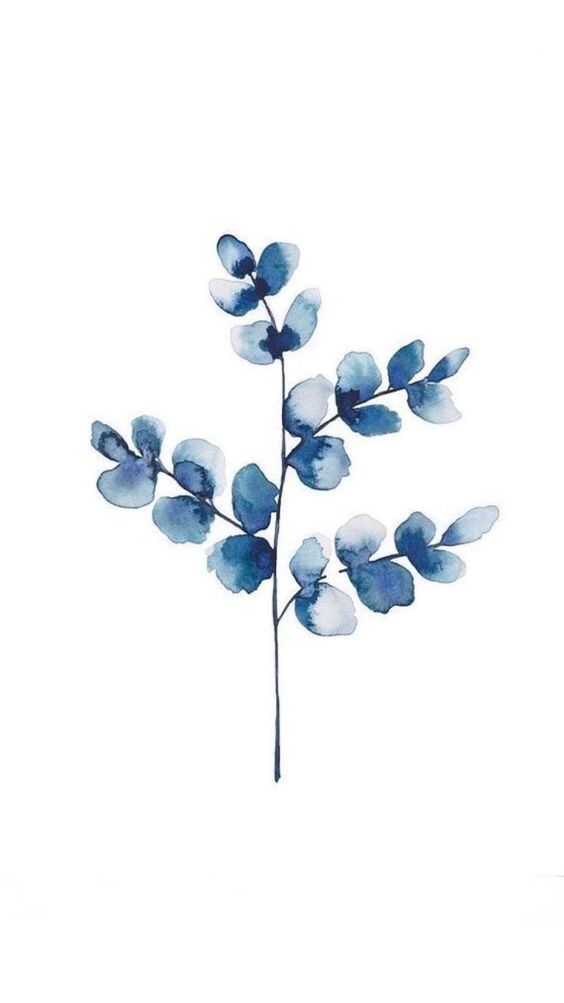 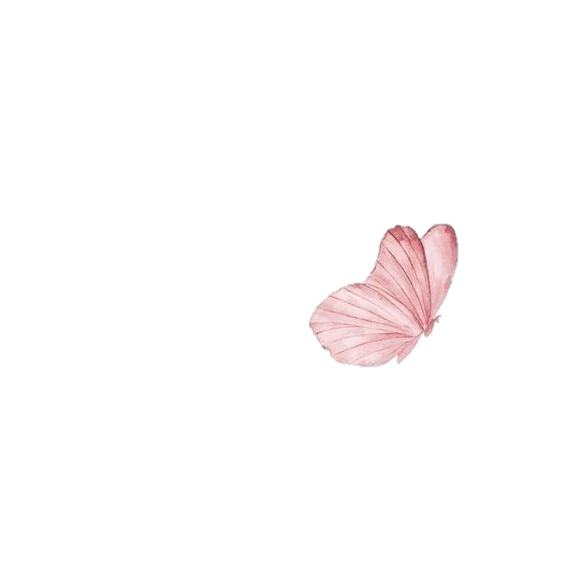 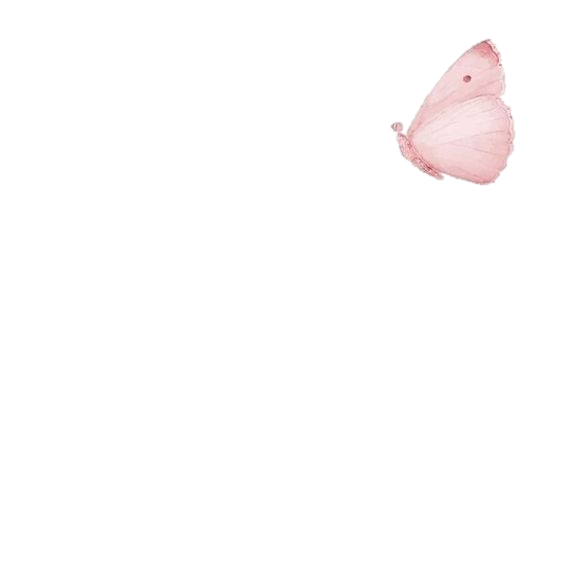 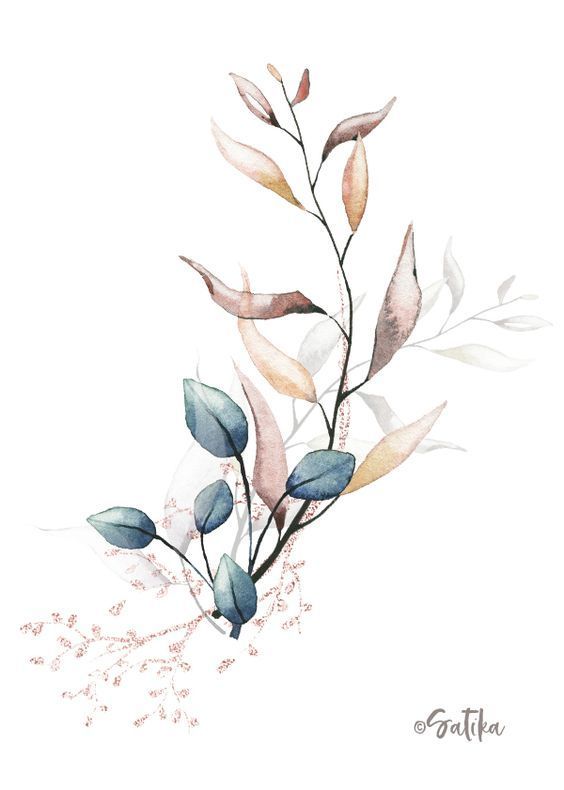 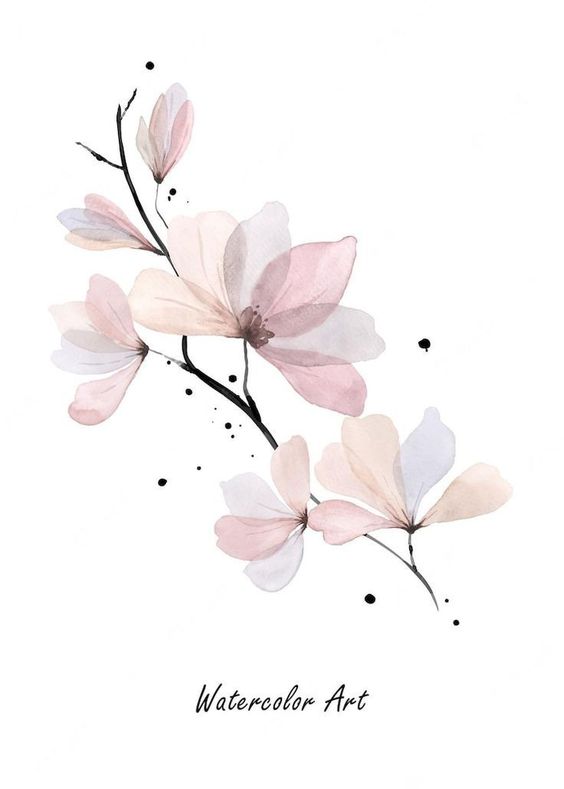 Благодарим за внимание!
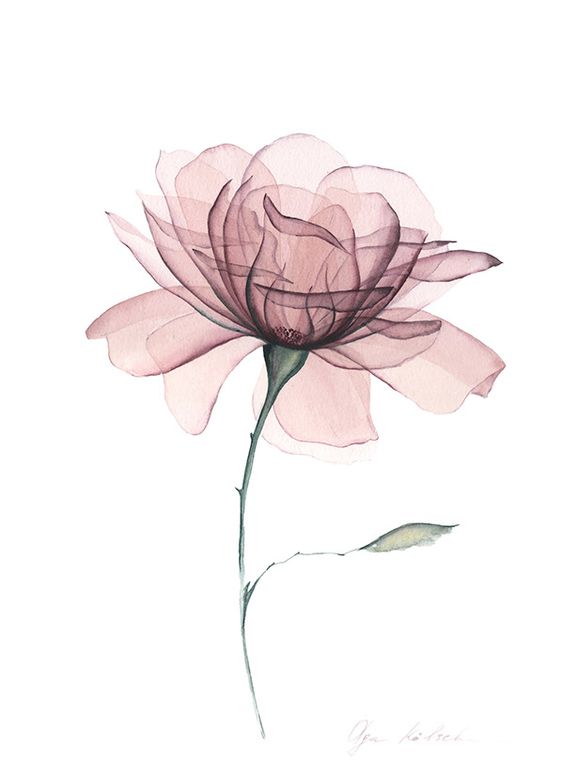 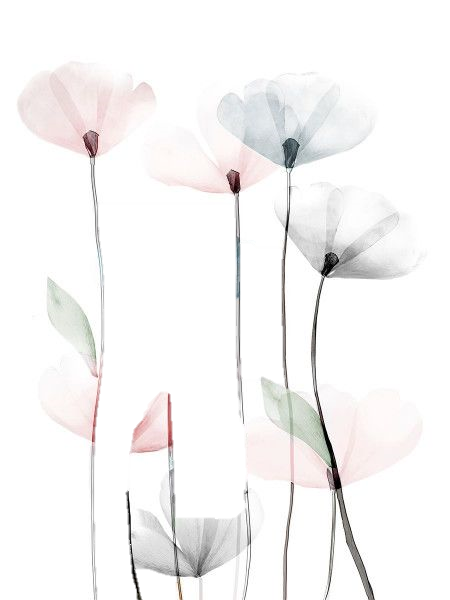 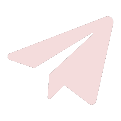 @CesarLaia
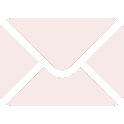 reginaponorova89rusnyancat@gmail.com